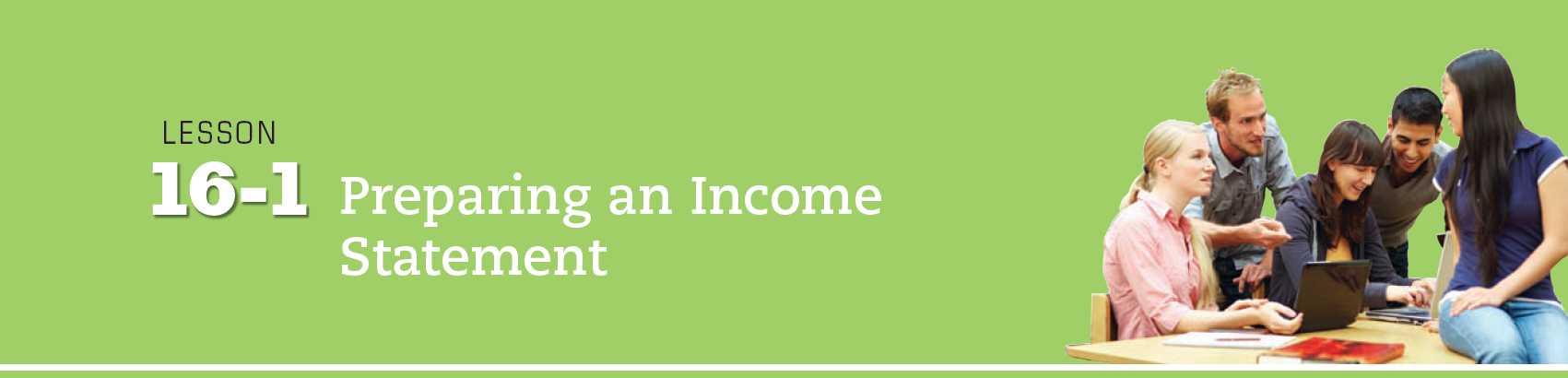 Learning Objective
LO1 	Prepare an income statement for a merchandising business organized as a corporation.
© 2014 Cengage Learning. All Rights Reserved.
Lesson 16-1
Uses of Financial Statements
LO1
A corporation prepares an income statement and a balance sheet similar to those used by a proprietorship. 
A corporation also prepares a statement of stockholders’ equity.
SLIDE 2
Lesson 16-1
Preparing an Income Statement from a Trial Balance
LO1
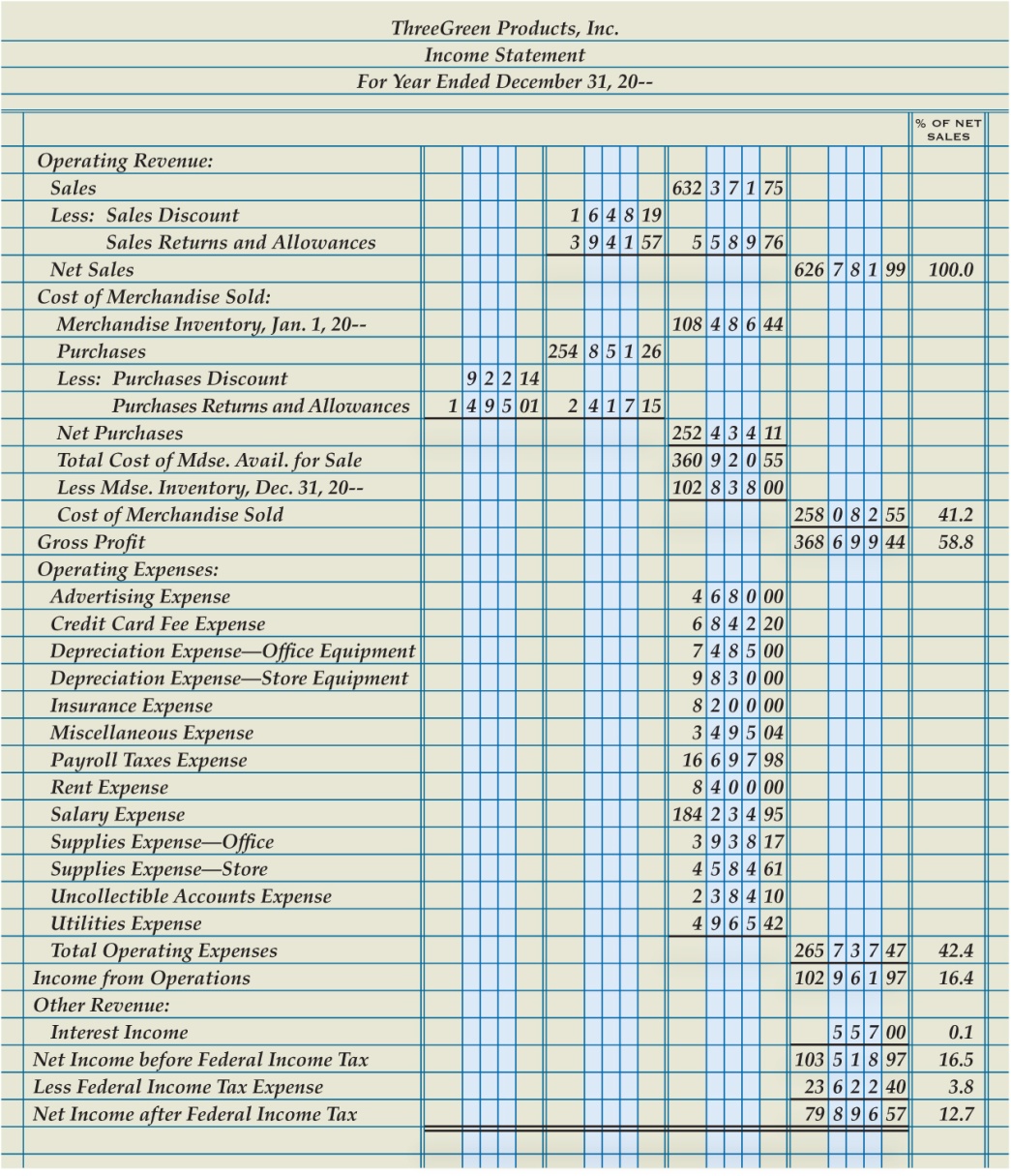 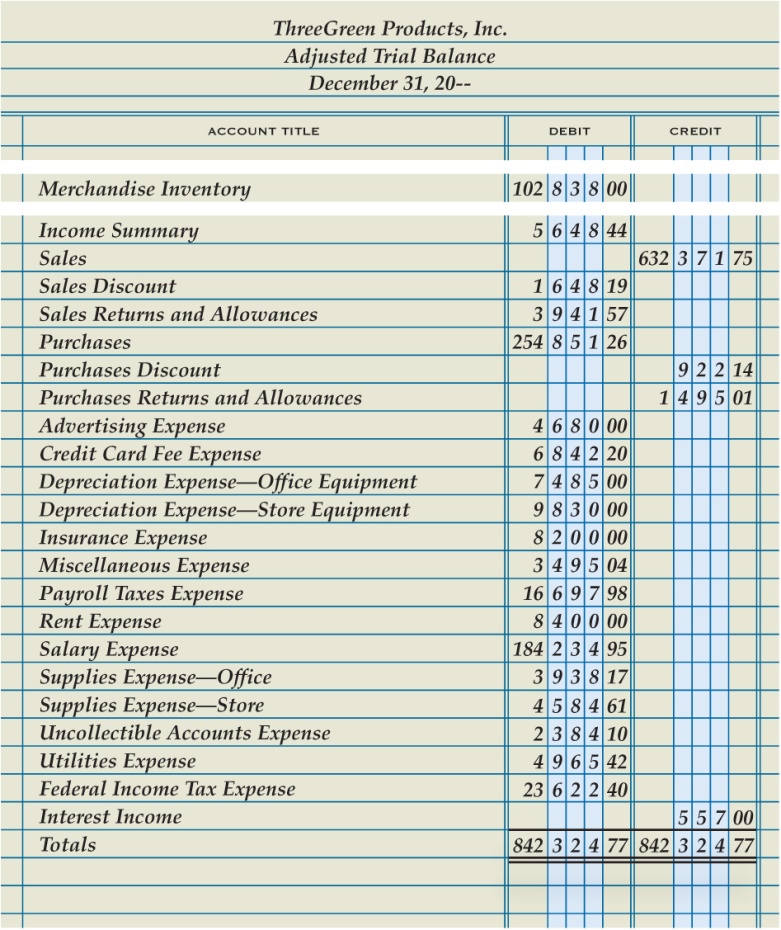 SLIDE 3
Lesson 16-1
Operating Revenue Section of an Income Statement for a Merchandising Business
LO1
The revenue earned by a business from its normal business operations is called operating revenue. 
The amount of sales, less sales discounts and sales returns and allowances, is called net sales.
SLIDE 4
Lesson 16-1
Operating Revenue Section of an Income Statement for a Merchandising Business
Operating Revenue Section
LO1
Net Sales
Amount
Contra Account Amounts
Contra Account
Total
Heading
Sales Amount
Less Contra Accounts
Title of Revenue Account
Net Sales
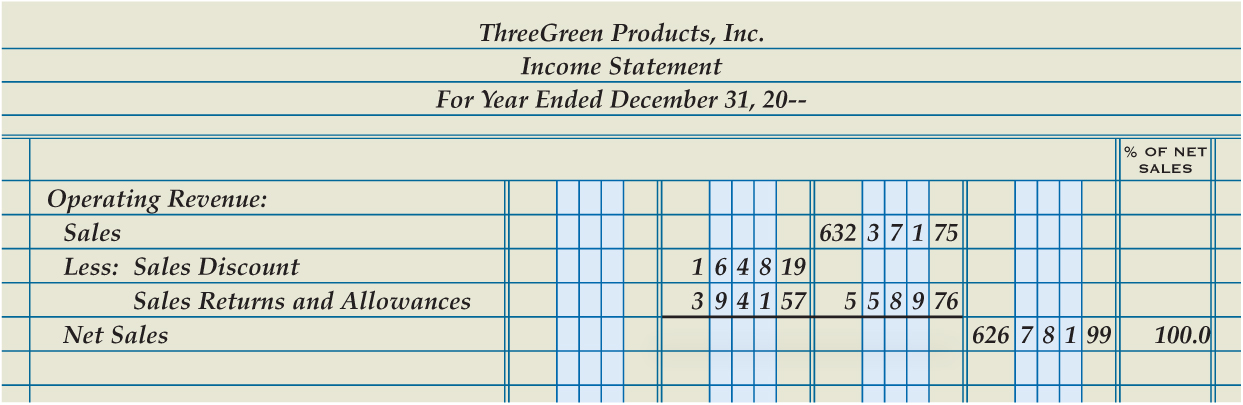 1
2
3
4
5
6
7
8
9
SLIDE 5
Lesson 16-1
Cost of Merchandise Sold Section of an Income Statement for a Merchandising Business
LO1
The original price of all merchandise sold during a fiscal period is called the cost of merchandise sold.
Cost of merchandise sold is also known as cost of goods sold or cost of sales. 
The operating revenue remaining after cost of merchandise sold has been deducted is called gross profit. 
Gross profit is often referred to as gross profit on sales.
SLIDE 6
Lesson 16-1
Cost of Merchandise Sold Section of an Income Statement for a Merchandising Business
Cost of Merchandise Sold Section
Beginning Inventory
LO1
Ending Inventory
Gross Profit
Vertical Analysis Percentages
Total Cost of Merchandise Available for Sale
Cost of Merchandise Sold
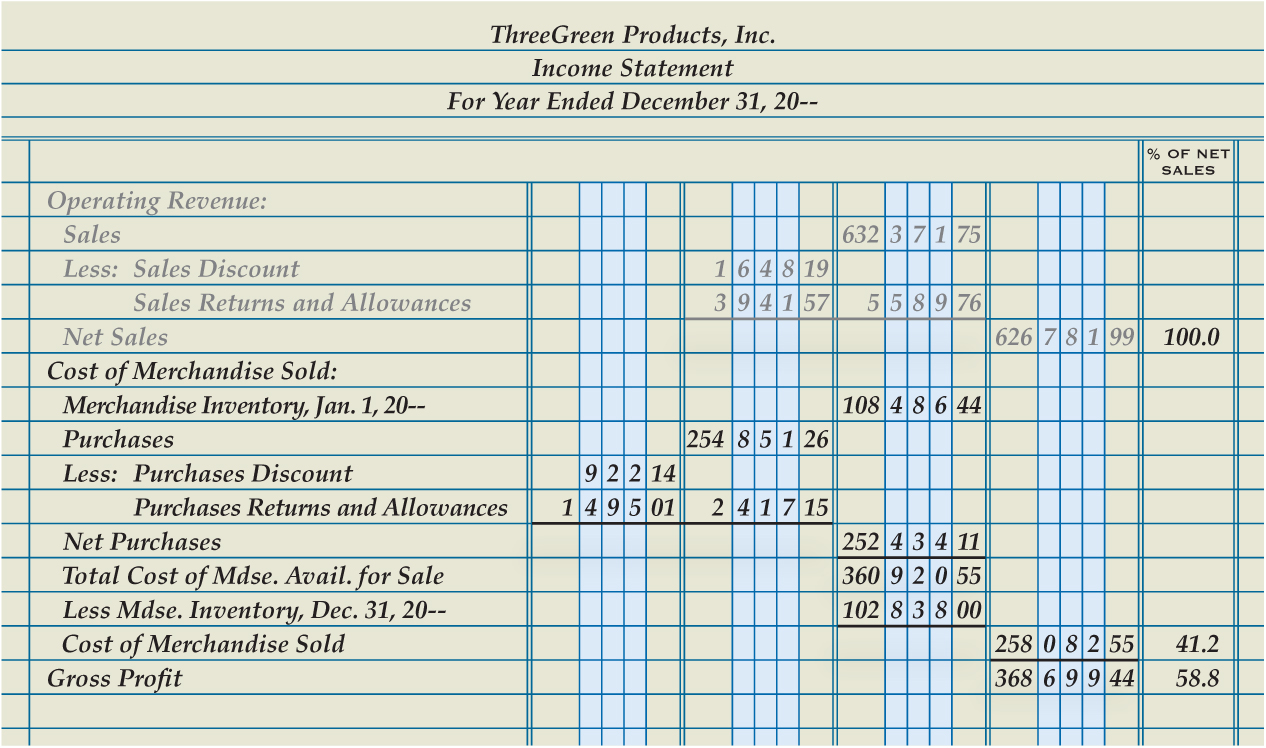 5
1
2
7
6
4
8
PurchasesSection
3
SLIDE 7
Lesson 16-1
Cost of Merchandise Sold Section of an Income Statement for a Merchandising Business
LO1
Total of adjacent column
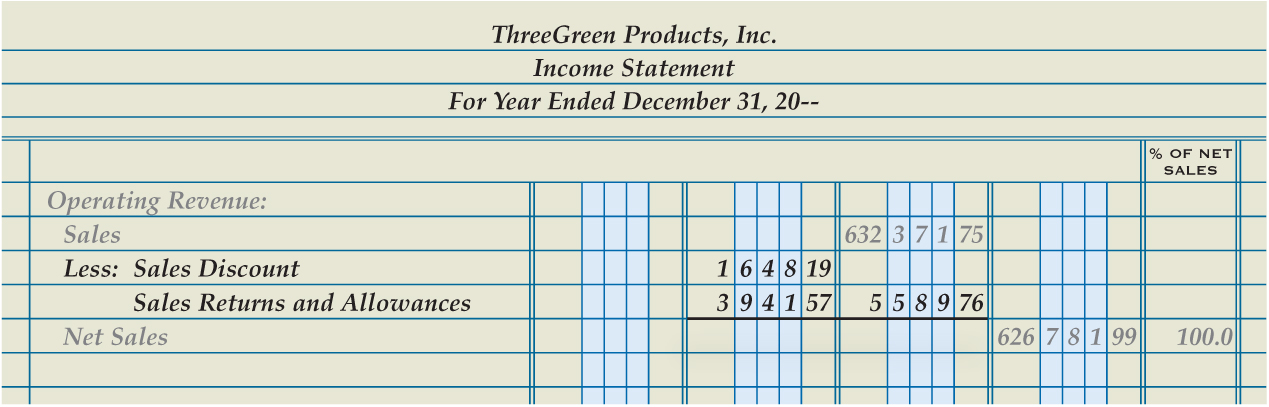 SLIDE 8
Lesson 16-1
Completing an Income Statement for a Merchandising Business
LO1
The expenses incurred by a business in its normal operations are called operating expenses. 
The operating revenue remaining after the cost of merchandise sold and operating expenses have been deducted is called income from operations. 
Income from operations is also referred to as operating income.
SLIDE 9
Lesson 16-1
Completing an Income Statement for a Merchandising Business
Operating Expenses Section
LO1
Less Federal Income Tax Expense
Other Revenue Section
Net Income after Federal Income Tax
Net Income before Federal Income Tax
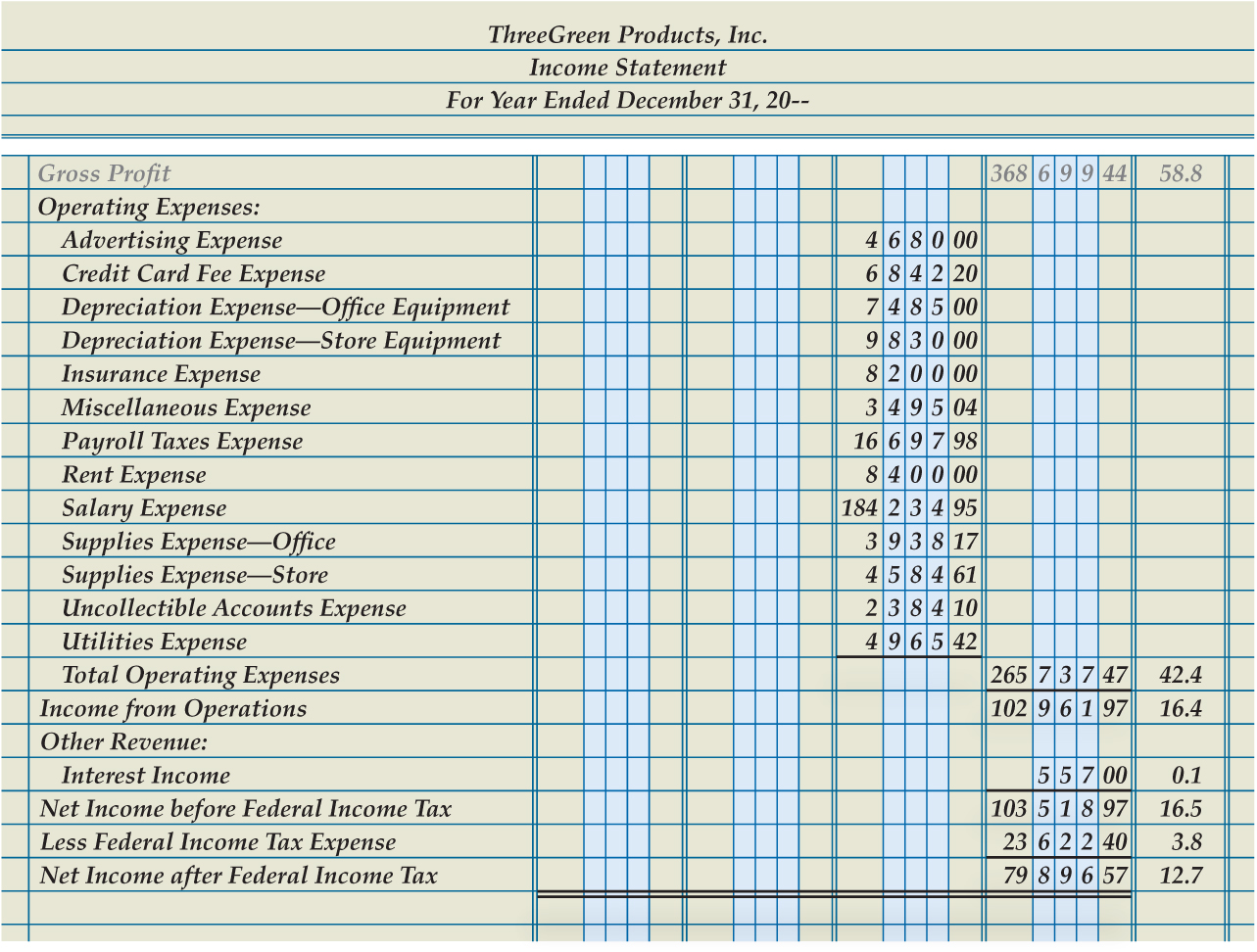 Double Rules
VerticalAnalysis Percentages
5
3
1
6
4
8
7
Income from Operations
2
SLIDE 10
Lesson 16-1
Lesson 16-1 Audit Your Understanding
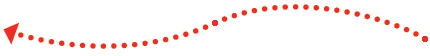 1.	What is the major difference between the income statements for merchandising businesses and service businesses?
ANSWER
The Cost of Merchandise Sold section
SLIDE 11
Lesson 16-1
Lesson 16-1 Audit Your Understanding
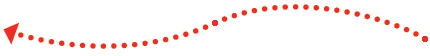 2.	How is the cost of merchandise sold calculated?
ANSWER
Beginning merchandise inventory, plus purchases, equals total cost of merchandise available for sale, less ending merchandise inventory, equals cost of merchandise sold.
SLIDE 12
Lesson 16-1
Lesson 16-1 Audit Your Understanding
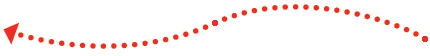 3.	Why is interest income presented in a section other than Operating Revenue?
ANSWER
The interest earned on notes receivable is not a normal operating activity.
SLIDE 13
Lesson 16-1
Aplia
SLIDE 14
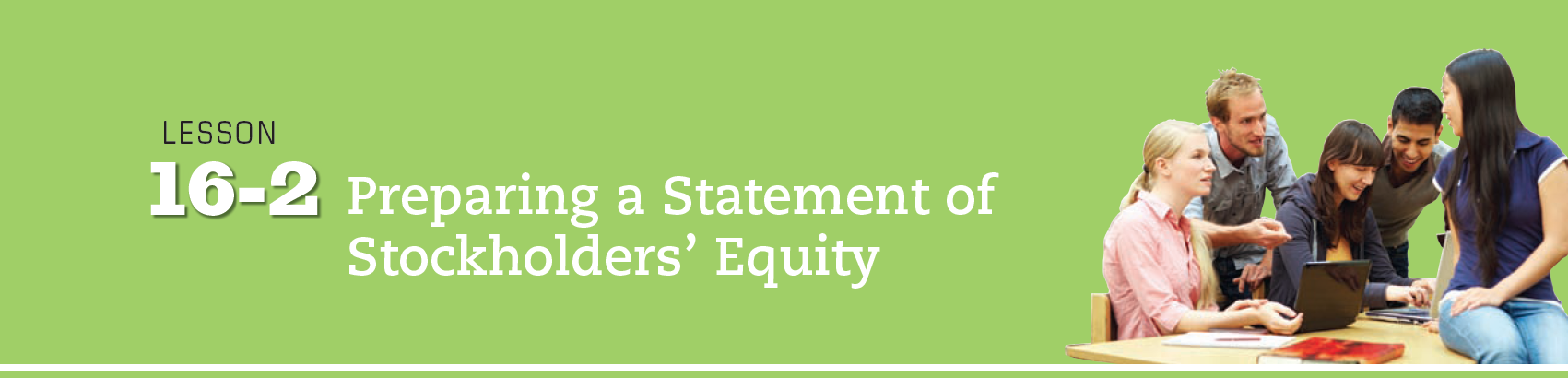 Learning Objective
LO2	Prepare a statement of stockholders’ equity for a business organized as a corporation.
© 2014 Cengage Learning. All Rights Reserved.
Lesson 16-2
Stockholders’ Equity Information
LO2
A financial statement that shows changes in a corporation’s ownership for a fiscal period is called a statement of stockholders’ equity.
SLIDE 16
Lesson 16-2
Stockholders’ Equity Information
LO2
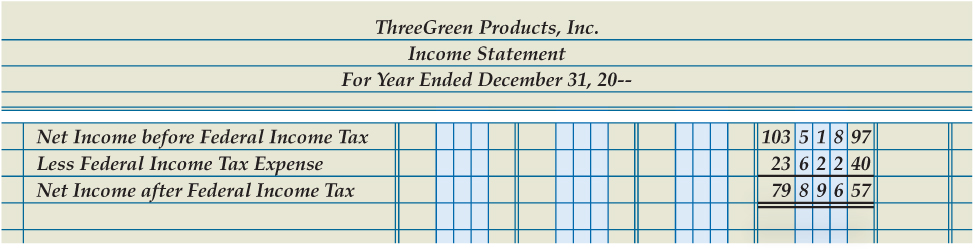 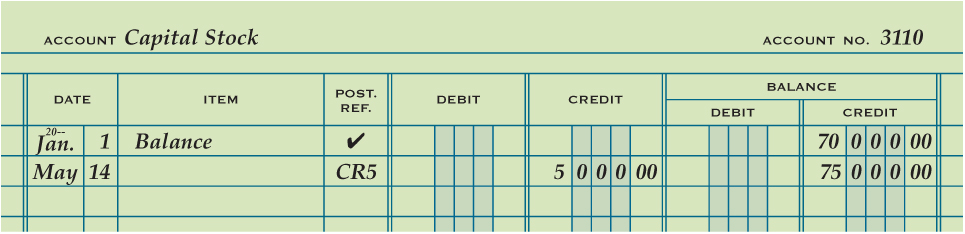 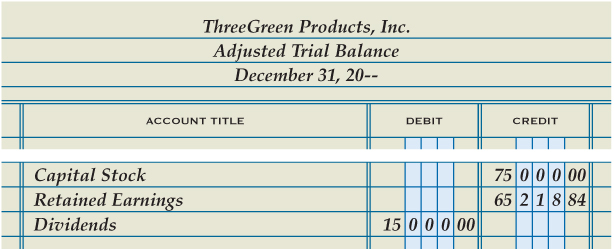 SLIDE 17
Lesson 16-2
Capital Stock Section of the Statement of Stockholders’ Equity
LO2
A value assigned to a share of stock and printed on the stock certificate is called par value.
When issuing shares of stock, a corporation can assign any par value allowed by laws in the state in which it incorporates.
SLIDE 18
Lesson 16-2
Capital Stock Section of the Statement of Stockholders’ Equity
LO2
Capital Stock Section
Heading
Stock at Beginning of Year
3
Total Stock Issued
Stock Issued During the Year
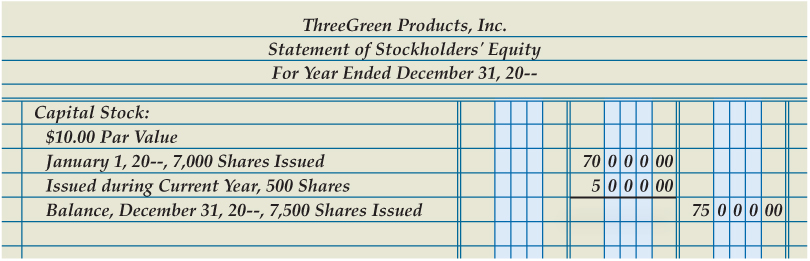 2
1
5
4
SLIDE 19
Lesson 16-2
Retained Earnings Section of the Statement of Stockholders’ Equity
LO2
Dividends Declared
Retained Earnings Section
Net Income afterFederal Income Tax
Increase in Retained Earnings
Total Stockholders’ Equity
Ending Balance
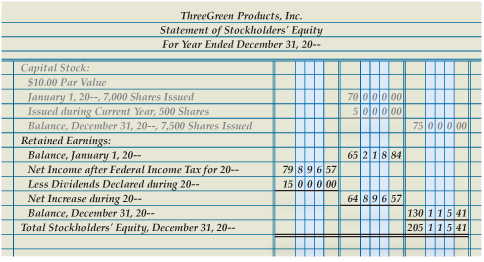 5
1
3
4
6
7
Beginning Balance
2
SLIDE 20
Lesson 16-2
Lesson 16-2 Audit Your Understanding
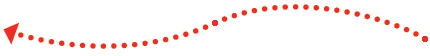 1.	What financial information does a statement of stockholders’ equity report?
ANSWER
The changes in a corporation’s ownership for a fiscal period
SLIDE 21
Lesson 16-2
Lesson 16-2 Audit Your Understanding
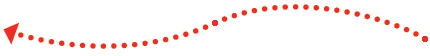 2.	What are the two major sections of a statement of stockholders’ equity?
ANSWER
Capital Stock and Retained Earnings
SLIDE 22
Lesson 16-2
Lesson 16-2 Audit Your Understanding
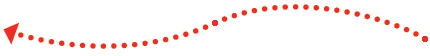 3.	Where is the information found to prepare the Capital Stock section of a statement of stockholders’ equity?
ANSWER
In the Capital Stock general ledger account
SLIDE 23
Lesson 16-2
Lesson 16-2 Audit Your Understanding
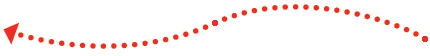 4.	Where is the beginning balance of retained earnings found?
ANSWER
The Retained Earnings amount on the unadjusted trial balance
SLIDE 24
Lesson 16-2
Lesson 16-2 Audit Your Understanding
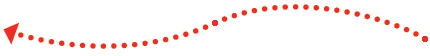 5.	Where is net income after federal income taxes found?
ANSWER
The income statement
SLIDE 25
Lesson 16-2
Aplia
SLIDE 26
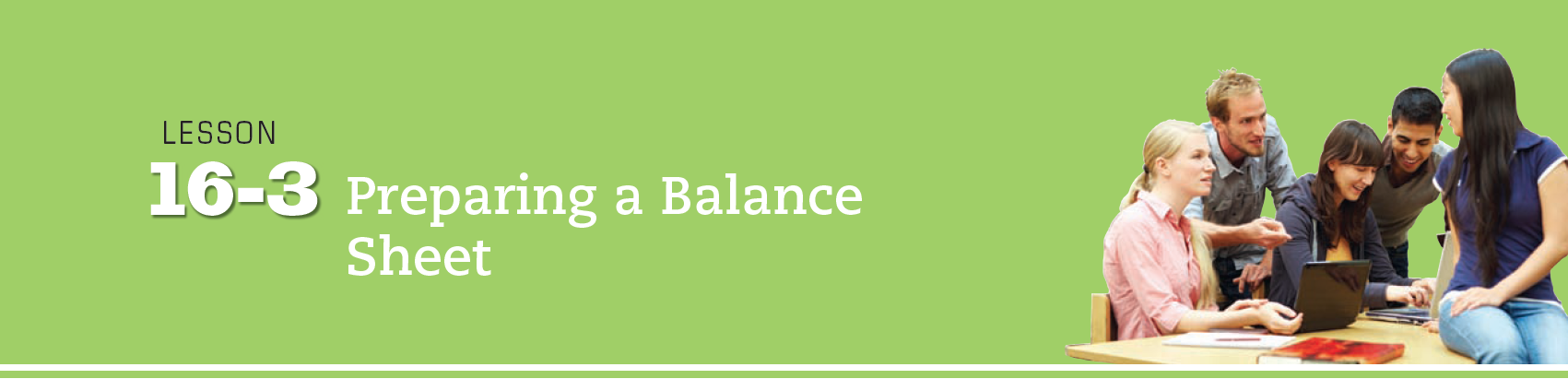 Learning Objective
LO3	Prepare a balance sheet for a business organized as a corporation.
© 2014 Cengage Learning. All Rights Reserved.
Lesson 16-3
Balance Sheet Information on a Trial Balance
LO3
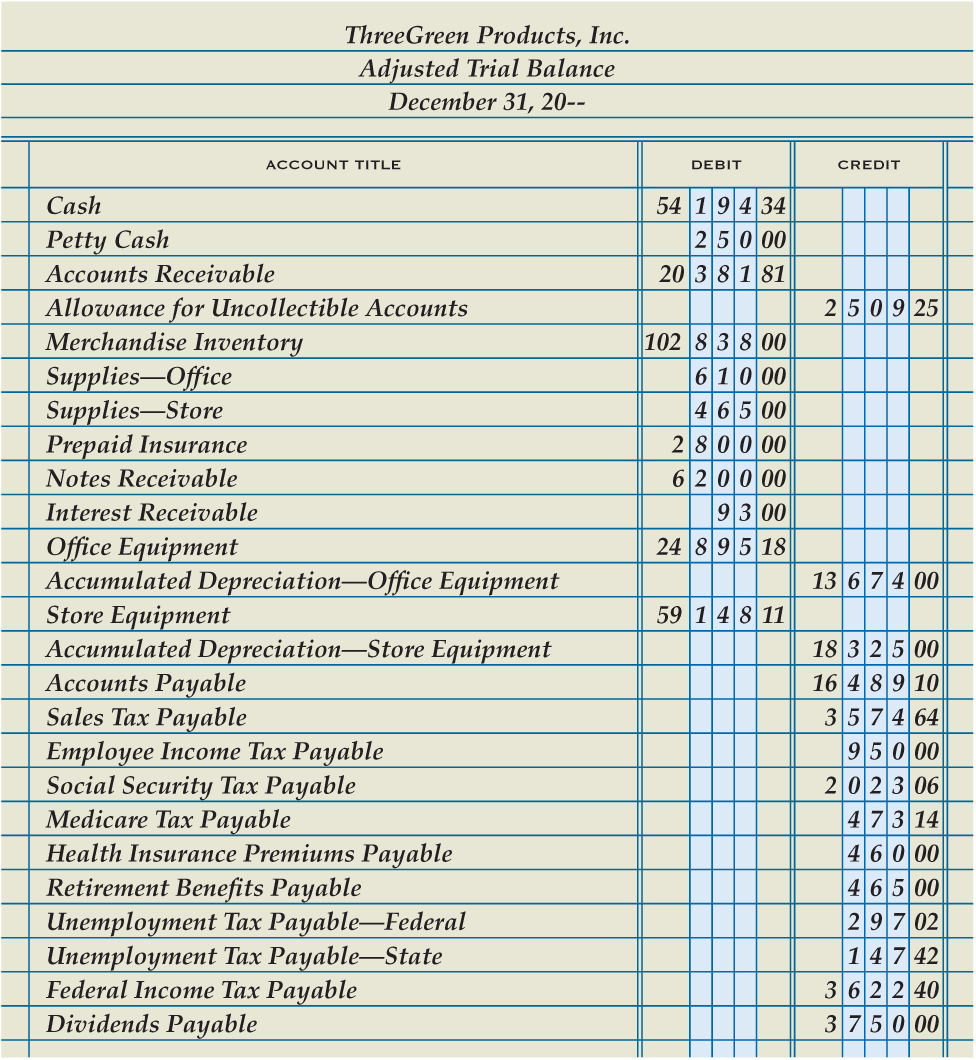 SLIDE 28
Lesson 16-3
Current Assets Section of a Balance Sheet
LO3
Total Current Assets
Current Assets Section
Heading
Book Value of Accounts Receivable
Remaining CurrentAsset Accounts
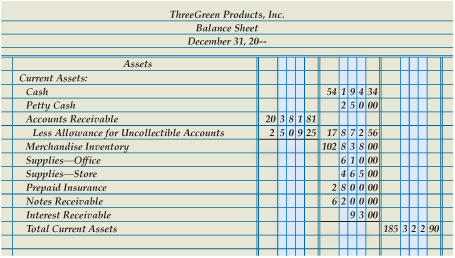 2
1
5
4
3
SLIDE 29
Lesson 16-3
Plant Assets Section of a Balance Sheet
LO3
Plant Assets Section
Book Value of Store Equipment
Total Assets
Total Plant Assets
Book Value of Office Equipment
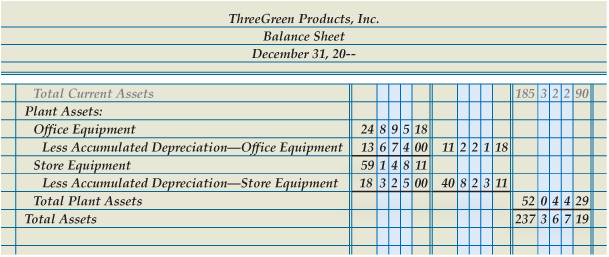 1
3
4
5
2
SLIDE 30
Lesson 16-3
Liabilities Section of a Balance Sheet
LO3
Liabilities are classified according to the length of time until they are due. 
Liabilities due within a short time, usually within a year, are called current liabilities.
Liabilities owed for more than a year are called long-term liabilities.
SLIDE 31
Lesson 16-3
Liabilities Section of a Balance Sheet
LO3
LiabilitiesSection
Total Liabilities
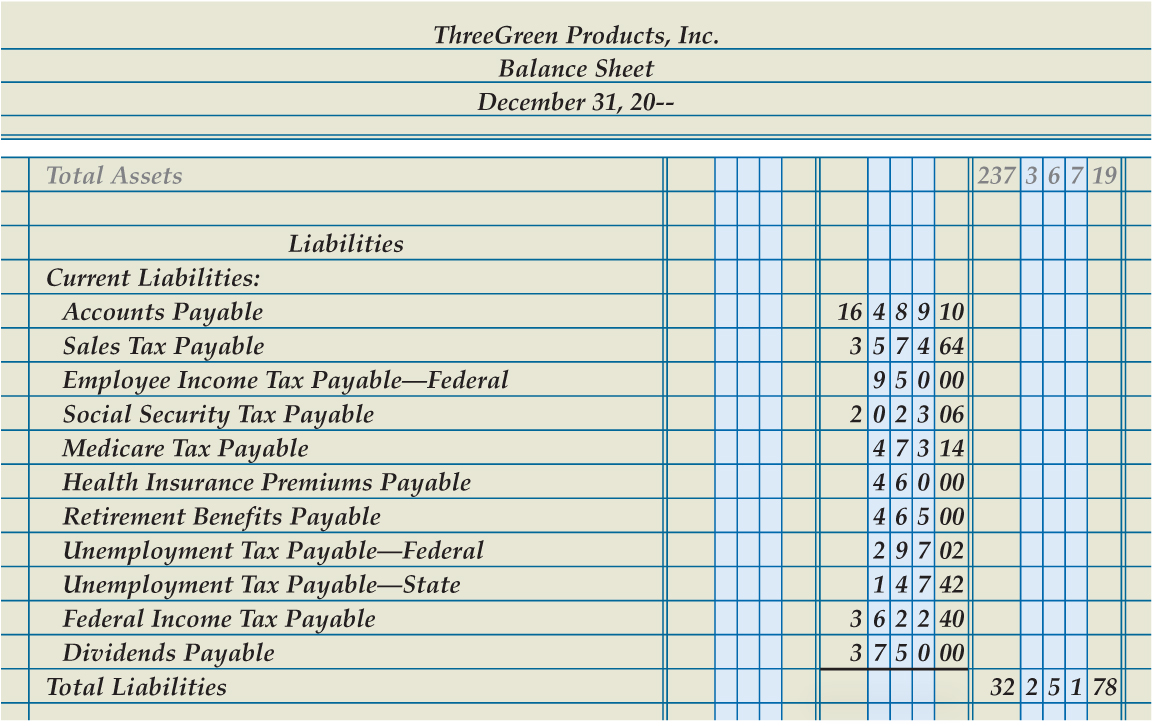 1
3
Account Title and Amount of Each Current Liability
2
SLIDE 32
Lesson 16-3
Stockholders’ Equity Section of a Balance Sheet
Stockholders’ Equity Section
LO3
Total Stockholders’ Equity
DoubleRule
Total Liabilities and Stockholders’ Equity
Retained Earnings
Capital Stock
3
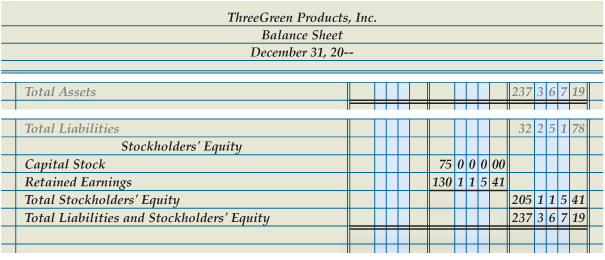 1
4
5
6
2
SLIDE 33
Lesson 16-3
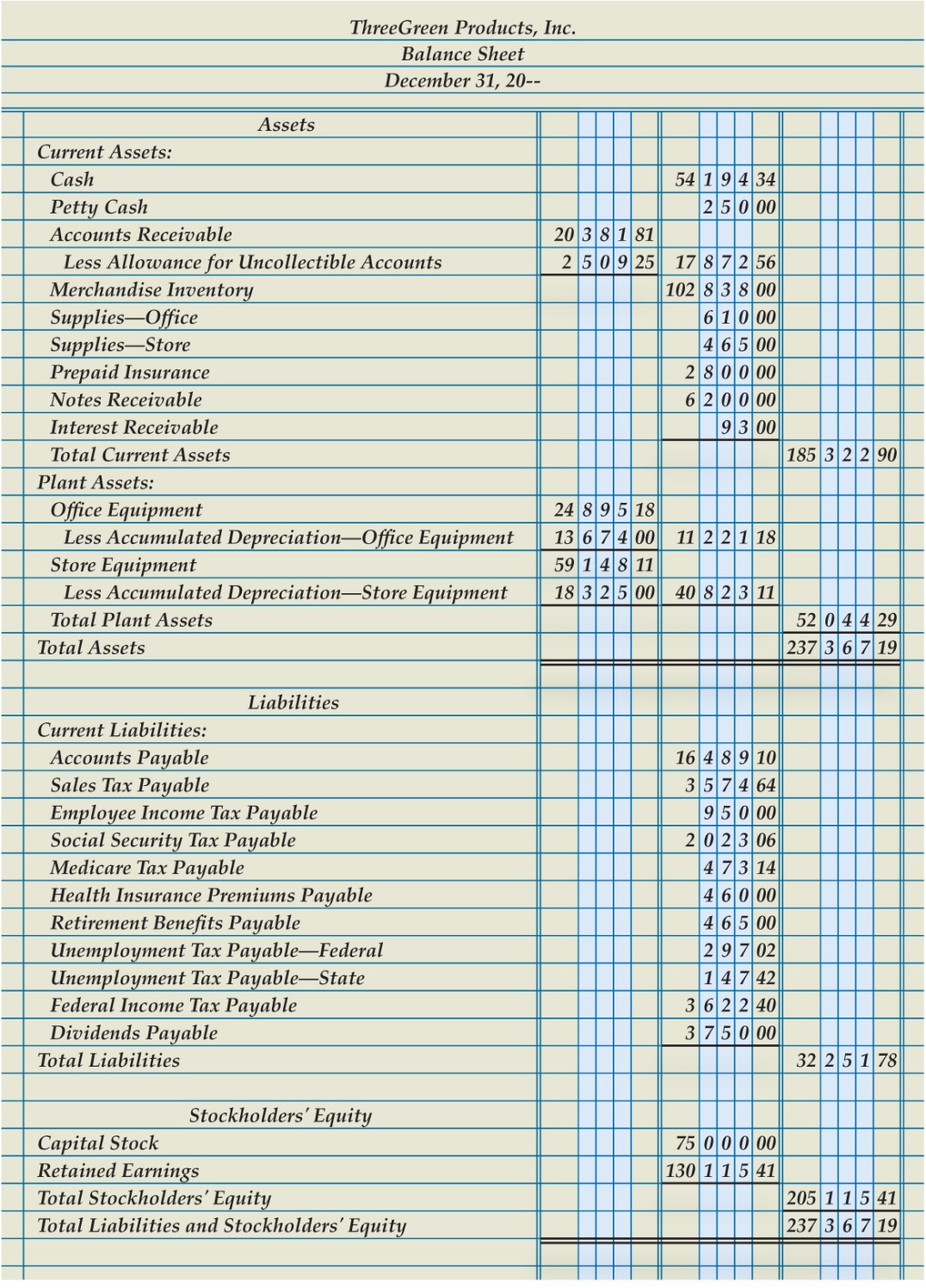 Completed Balance Sheet
LO3
SLIDE 34
Lesson 16-3
Supporting Schedules for a Balance Sheet
LO3
A report prepared to give details about an item on a principal financial statement is called a supporting schedule. 
Schedule of Accounts Receivable
Schedule of Accounts Payable
SLIDE 35
Lesson 16-3
Lesson 16-3 Audit Your Understanding
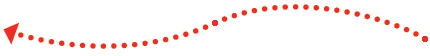 1.	How does ThreeGreen classify its assets?
ANSWER
Current assets and plant assets
SLIDE 36
Lesson 16-3
Lesson 16-3 Audit Your Understanding
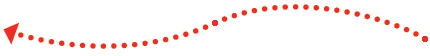 2.	What three items are listed on the balance sheet for an account having a related contra asset account?
ANSWER
The balance of the asset account
The balance of the contra asset account
The book value
SLIDE 37
Lesson 16-3
Lesson 16-3 Audit Your Understanding
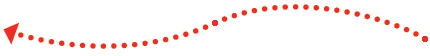 3.	What is an example of a long-term liability?
ANSWER
Mortgage payable
SLIDE 38
Lesson 16-3
Lesson 16-3 Audit Your Understanding
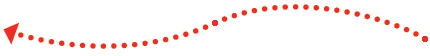 4.	Where are the amounts obtained for the Stockholders’ Equity section of the balance sheet?
ANSWER
From the statement of stockholders’ equity
SLIDE 39
Lesson 16-3
Lesson 16-3 Audit Your Understanding
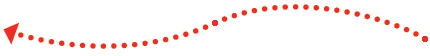 5.	What are two supporting schedules that might accompany a balance sheet?
ANSWER
Schedule of accounts payable and schedule of accounts receivable
SLIDE 40
Lesson 16-3
Aplia
SLIDE 41
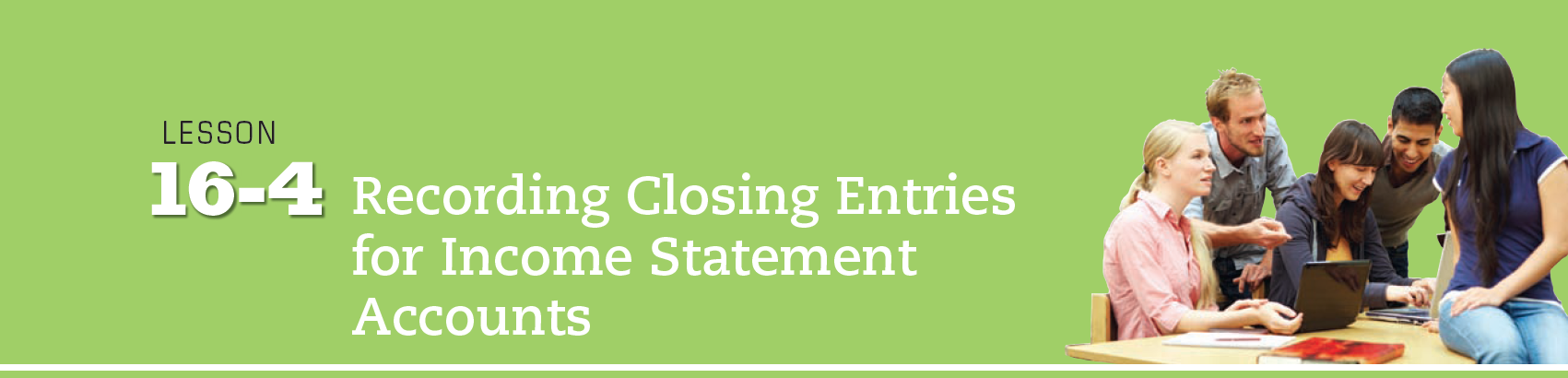 Learning Objective
LO4 	Prepare closing entries.
© 2014 Cengage Learning. All Rights Reserved.
Lesson 16-4
Closing Entries
LO4
A corporation records four closing entries:
1.	A closing entry for income statement accounts with credit balances (revenue and contra-cost accounts). (S)
2.	A closing entry for income statement accounts with debit balances (cost, contra revenue, and expense accounts). (E)
3.	A closing entry to record net income or net loss in the Retained Earnings account and close the Income Summary account. (N)
4.	A closing entry for the Dividends account. (D)
SLIDE 43
The Income Summary Account after Adjusting Entries
Lesson 16-4
LO4
Income Summary
Debit
Expenses
Credit
Revenue -- If revenue is greater than expenses…

(The credit balance is the net income)
SLIDE 44
Lesson 16-4
Closing Entry for Accounts with Credit Balances
LO4
Bal.	 632,371.75
(New Bal.	0.00)
Closing	635,345.90
(credit accounts)
Sales
Income Summary
Closing	632,371.75
Adj. (mdse inv.)	5,648.44
SLIDE 45
Lesson 16-4
Closing Entry for Accounts with Credit Balances
LO4
Heading
Date
Credit to Income Summary
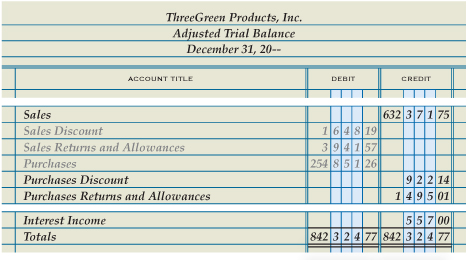 1
2
4
Debit to Close
3
3
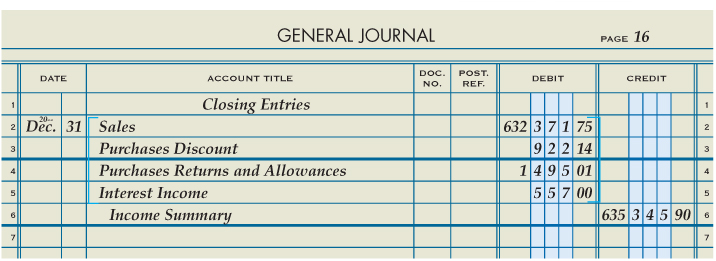 SLIDE 46
Lesson 16-4
Closing Entry for Income Statement Accounts with Debit Balances
LO4
Income summary
Debit to IncomeSummary
Date
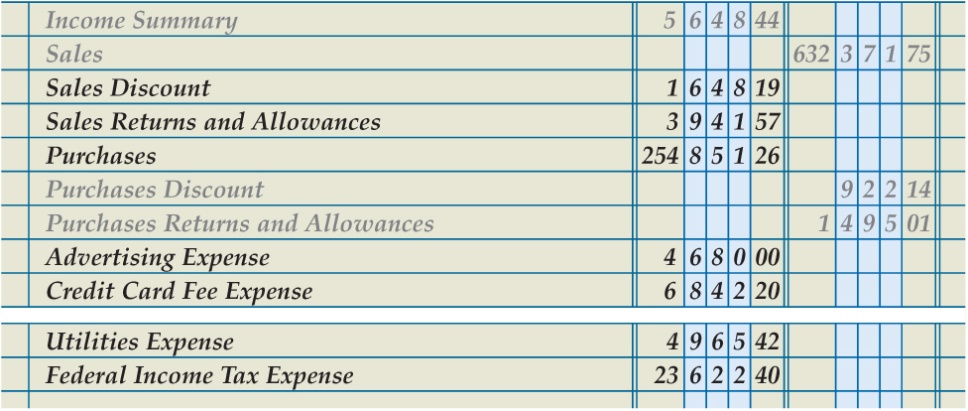 Credit to Close
3
3
2
1
4
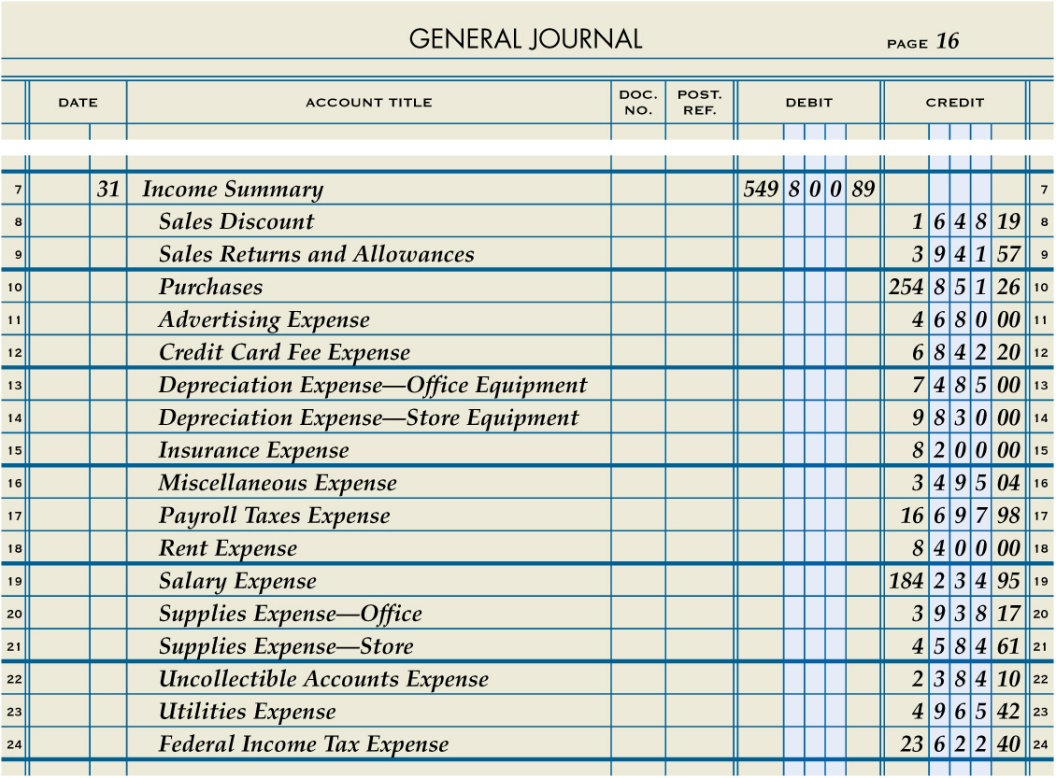 SLIDE 47
Lesson 16-4
Summary of Closing Entry for Income Statement Accounts with Debit Balances
LO4
Purchases
Bal.	254,851.26
(New Bal.	0.00)
Adj. (mdse. Inv.)	5,643.44
Closing (debit accounts)	549,800.89
Income Summary
Closing (credit accounts)	635,345.90
(New Bal.	79,896.57)
Closing	254,851.26
SLIDE 48
Lesson 16-4
Closing Entry to Record Net Income
LO4
Adj. (mdse. inv.)	5,643.44
Closing (debit accounts)	549,800.89
Closing (Retained Earnings)	79,896.57
Income Summary
Retained Earnings
Closing (credit accounts)	635,345.90

(New Bal.	0.00)
Closing (credit accounts)	65,218.84
Closing (Retained Earnings)	79,896.57
(New Bal.	145,115.41)
Date
Debit Income Summary
Credit Retained Earnings
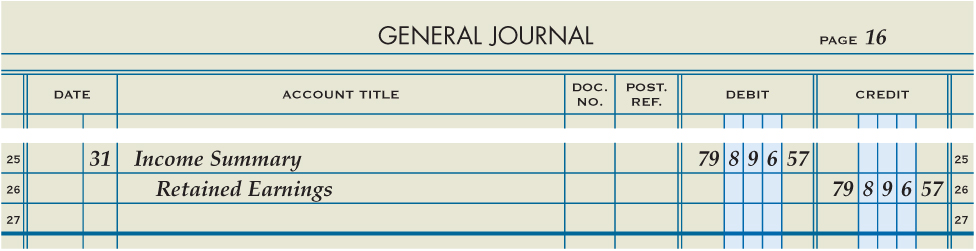 SLIDE 49
Lesson 16-4
Closing Entry for Dividends
LO4
Closing (Dividends)	15,000.00
Retained Earnings
Dividends
Bal.	65,218.84
Closing (Income Summary)	79,896.57
(New Bal.	130,115.41)
Closing (Retained Earnings)	15,000.00
Bal.	15,000.00
(New Bal.	0.00)
Date
Debit Retained Earnings
Credit Dividends
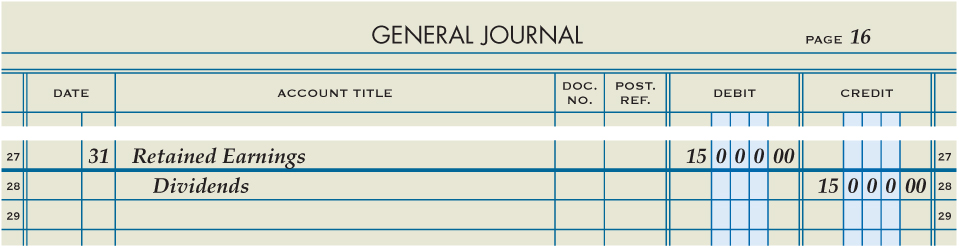 SLIDE 50
Lesson 16-4
Completed Closing Entries for a Corporation Recorded in a Journal
LO4
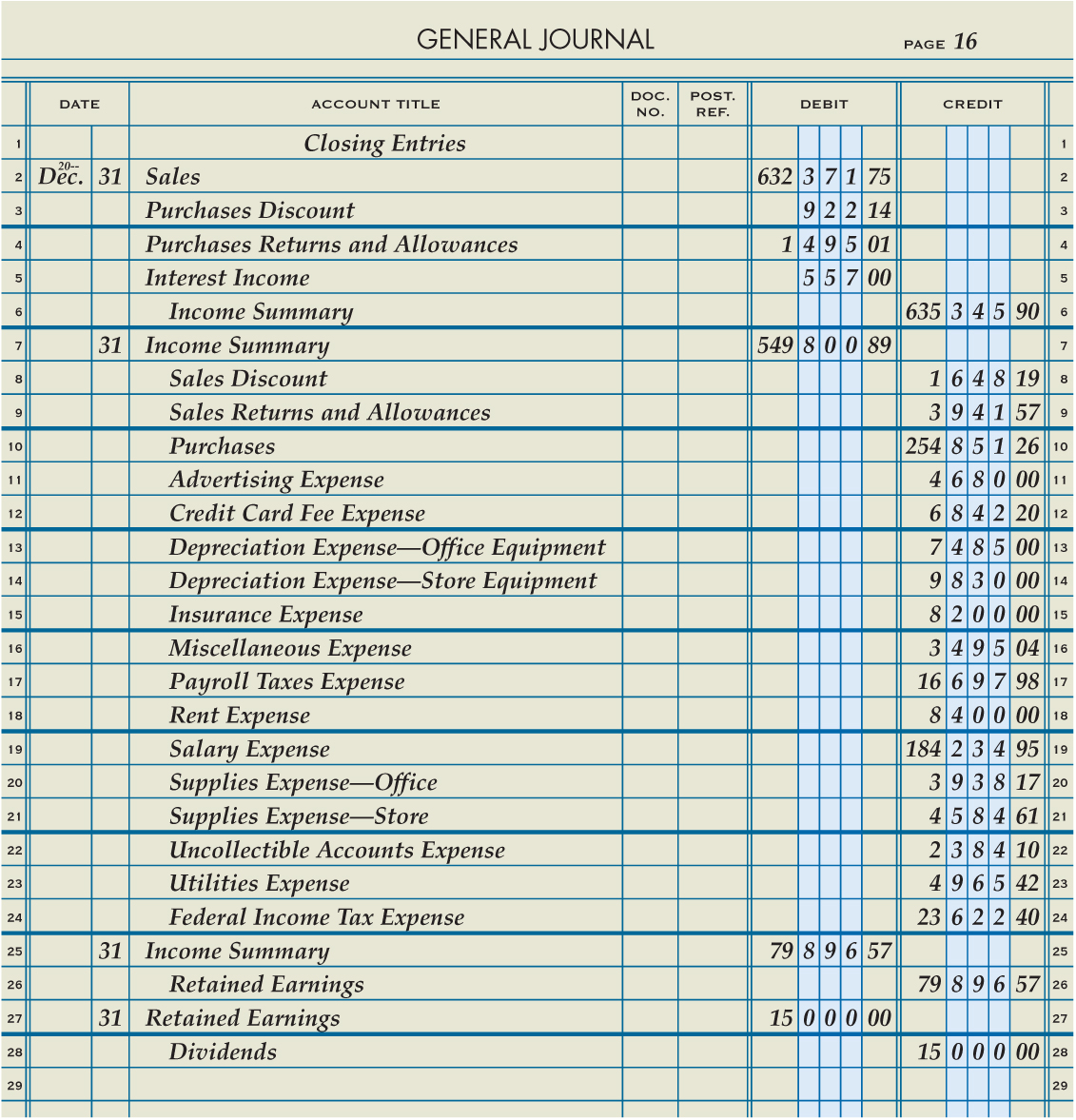 SLIDE 51
Lesson 16-4
Lesson 16-4 Audit Your Understanding
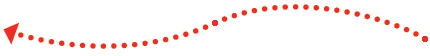 1.	Where is the information obtained to journalize closing entries for revenue, cost, and expenses?
ANSWER
From the adjusted trial balance
SLIDE 52
Lesson 16-4
Lesson 16-4 Audit Your Understanding
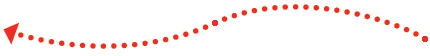 2.	What is the name of the temporary account used to summarize the closing entries for revenue, cost, and expenses?
ANSWER
Income Summary
SLIDE 53
Lesson 16-4
Aplia
SLIDE 54
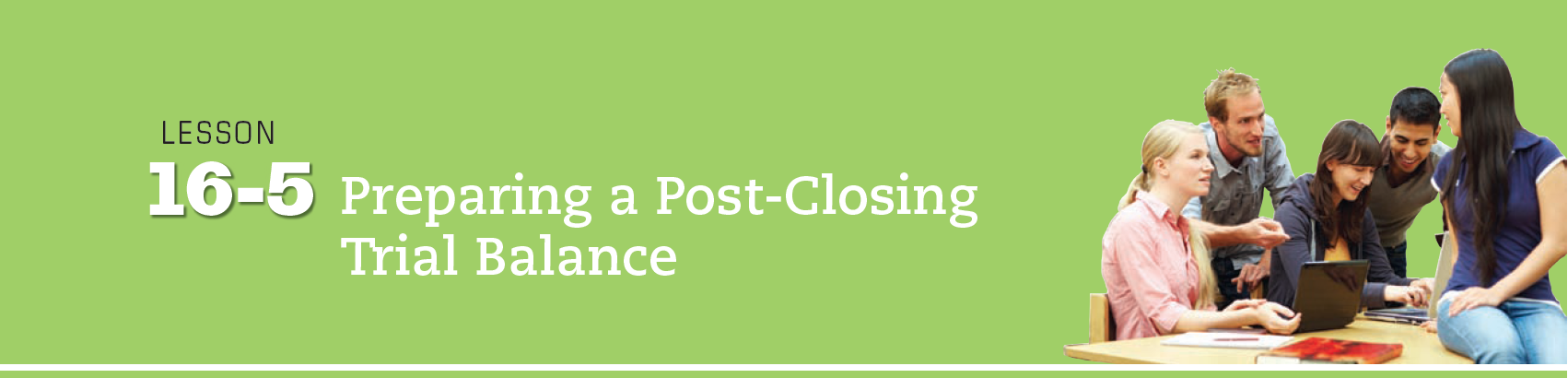 Learning Objective
LO5 	Prepare a post-closing trial balance.
© 2014 Cengage Learning. All Rights Reserved.
Lesson 16-5
General Ledger After Closing Entries Are Posted
LO5
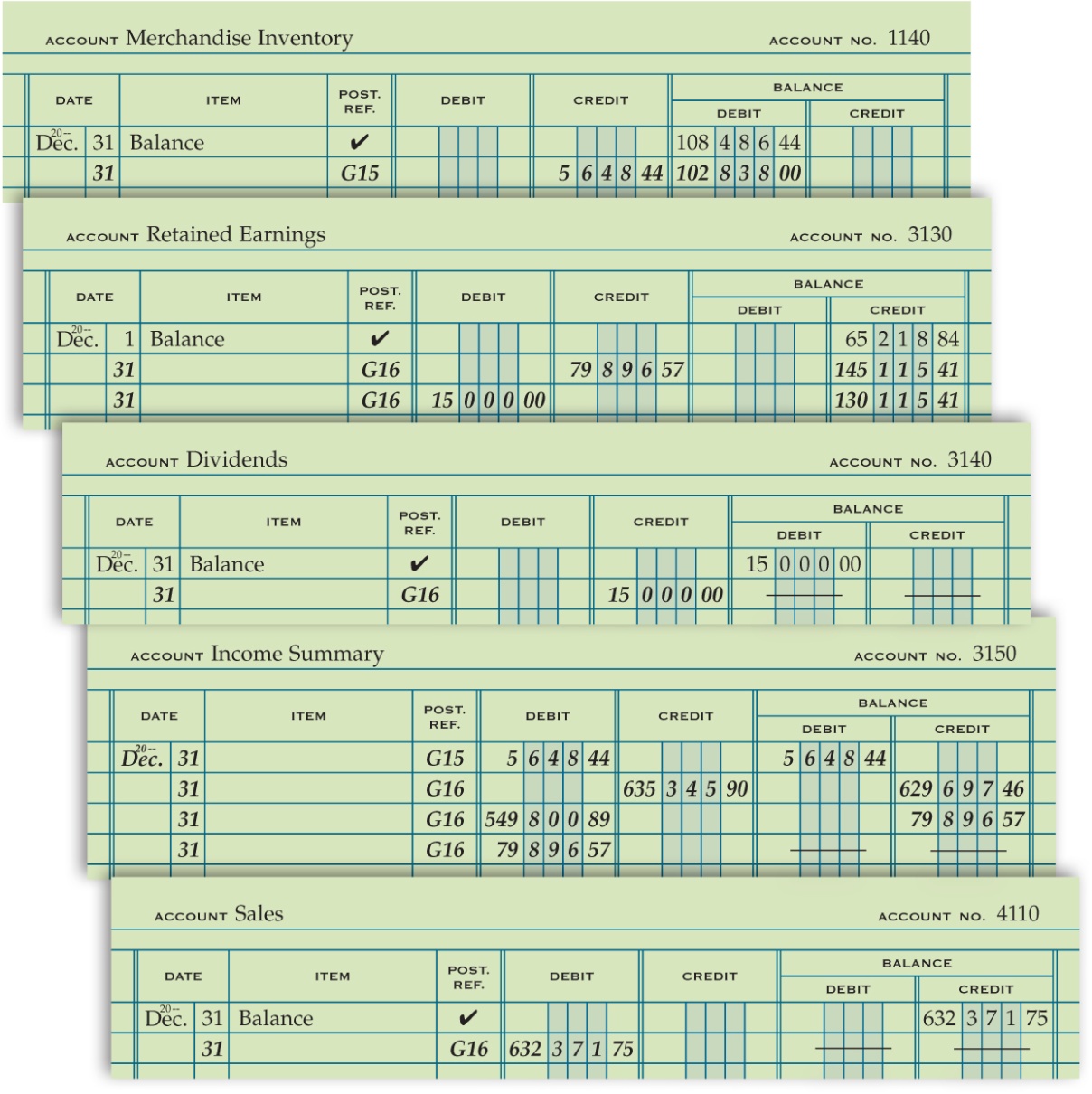 SLIDE 56
Lesson 16-5
Post-Closing Trial Balance
LO5
Column Totals
Totals
Heading
Double Rule
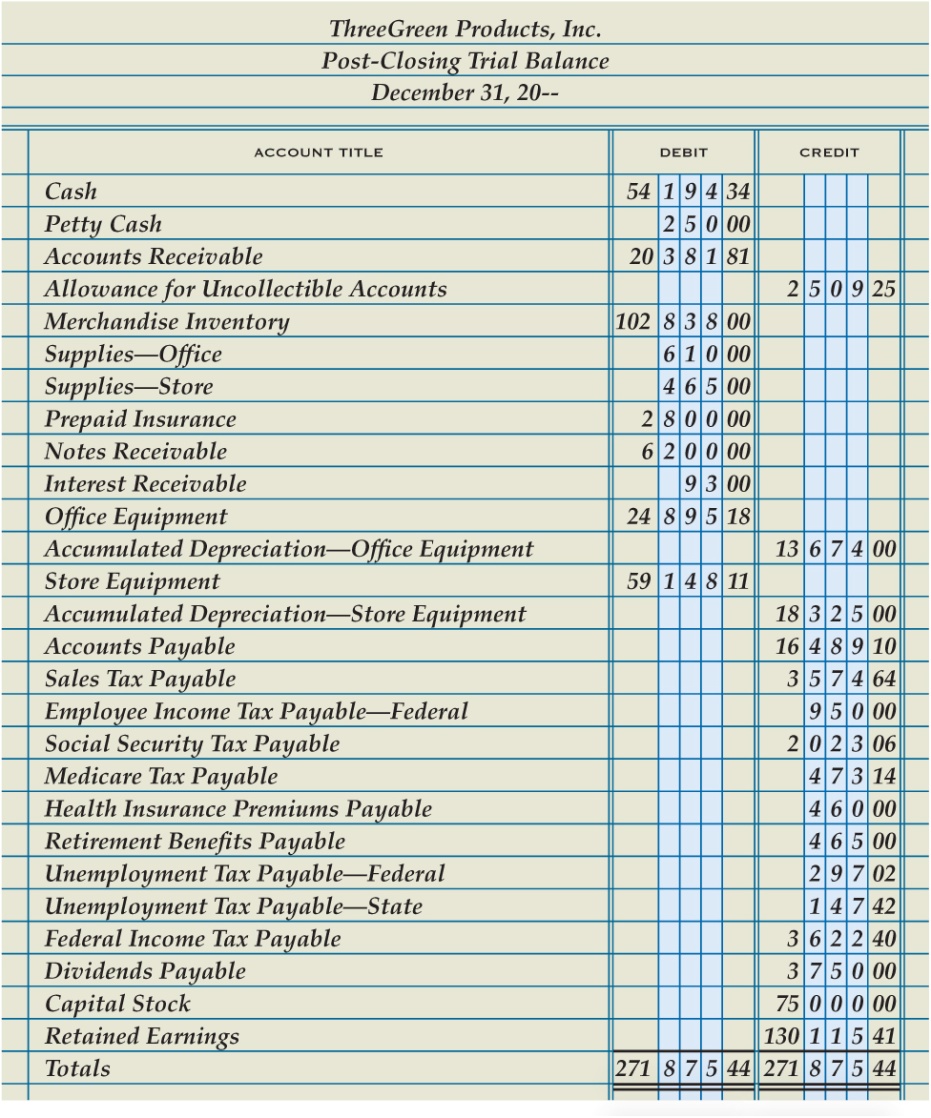 1
4
5
6
Accounts with Balances
Account Balances
2
3
SLIDE 57
Lesson 16-5
Accounting Cycle for a Merchandising Business Organized as a Corporation
LO5
1.	Source documents are checked for accuracy, and transactions are analyzed.
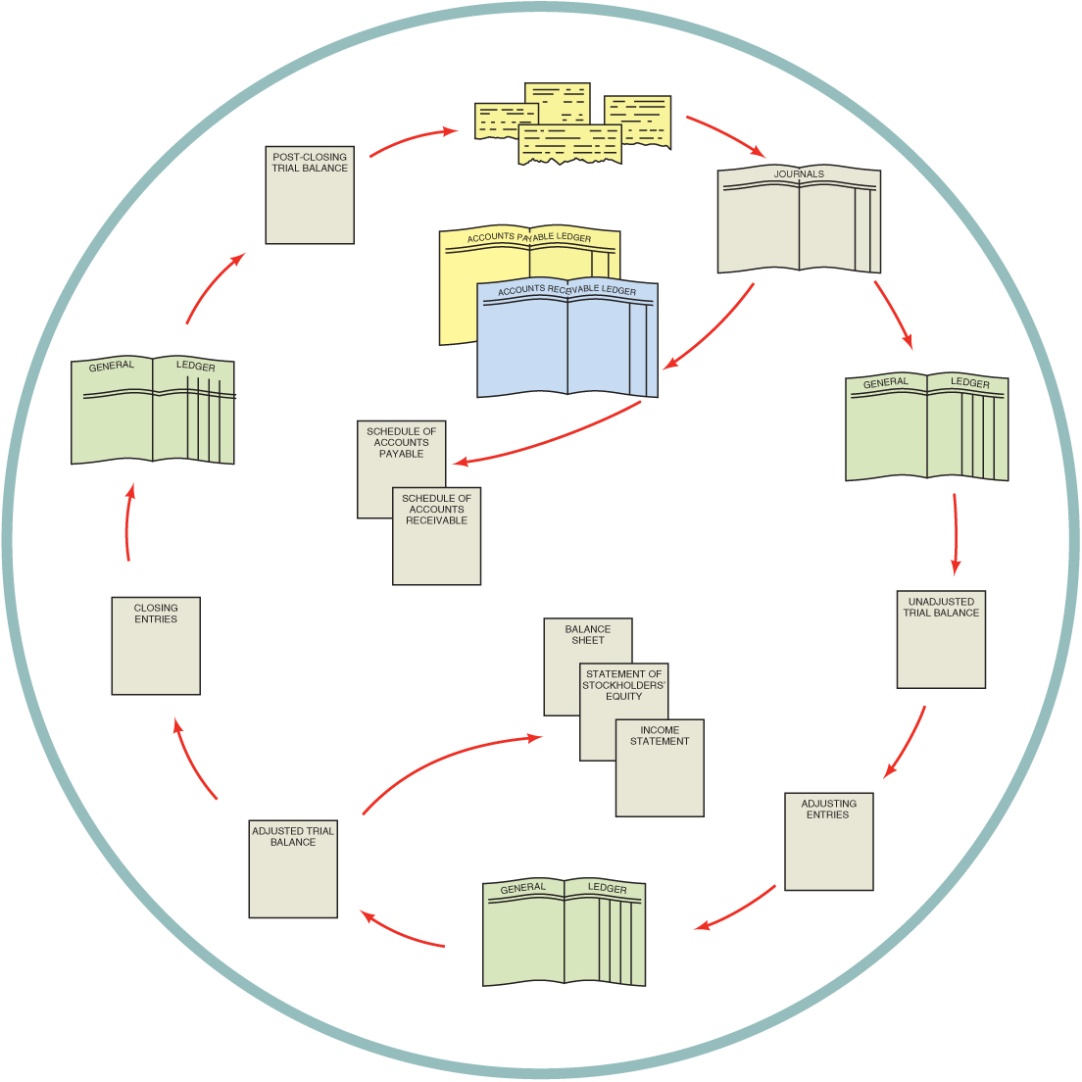 1
2
2.	Transactions are recorded in journals.
12
3.	Journal entries are posted to the accounts payable ledger, the accounts receivable ledger, and the general ledger.
3
3
4.	Schedules of accounts payable and accounts receivable are prepared from the subsidiary ledgers.
4
5.	An unadjusted trial balance is prepared from the general ledger.
11
5
6.	Adjusting entries are journalized.
7.	Adjusting entries are posted to the general ledger.
9
8.	An adjusted trial balance is prepared from the general ledger.
10
6
9.	Financial statements are prepared from the adjusted trial balance.
8
10.	Closing entries are journalized.
7
11.	Closing entries are posted to the general ledger.
12.	A post-closing trial balance is prepared from the general ledger.
SLIDE 58
Lesson 16-5
Lesson 16-5 Audit Your Understanding
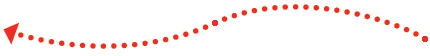 1.	Which accounts and balances are listed on a post-closing trial balance? In what order are they listed?
ANSWER
General ledger accounts that have balances.  Accounts are listed in the same order as they appear in the general ledger.
SLIDE 59
Lesson 16-5
Lesson 16-5 Audit Your Understanding
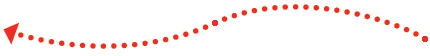 2.	What is the purpose of preparing a post-closing trial balance?
ANSWER
To prove the equality of debits and credits in the general ledger
SLIDE 60
Lesson 16-5
Lesson 16-5 Audit Your Understanding
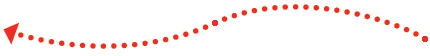 3.	What two steps in the accounting cycle occur after adjusting entries are posted to the general ledger?
ANSWER
1.	An adjusted trial balance is prepared from the general ledger.
2.	Financial statements are prepared from the adjusted trial balance.
SLIDE 61
Lesson 16-5
Aplia
SLIDE 62